LIBS on Be-containing coatings with different type of fuel content (VTT)
General Information
LIBS experiments were made at VTT using conditions similar to JET- to support the activities under 
	PWIE-SP E.E1.T-T003-D007 before the actual commissioning of the LIBS tool for JET

Task and questions to be addressed 
(CF-)LIBS on Be containing coatings with different type of fuel content

Approach
LIBS system at VTT was upgraded and JET samples from limiters and divertor tiles were analyzed

Results
Several JET divertor and limiter samples were successfully analyzed
Main spectral lines for H/D, Be, Mo and W were identified
Co-deposition of Be was observed on several samples
JET sample 2IWG3A_6a
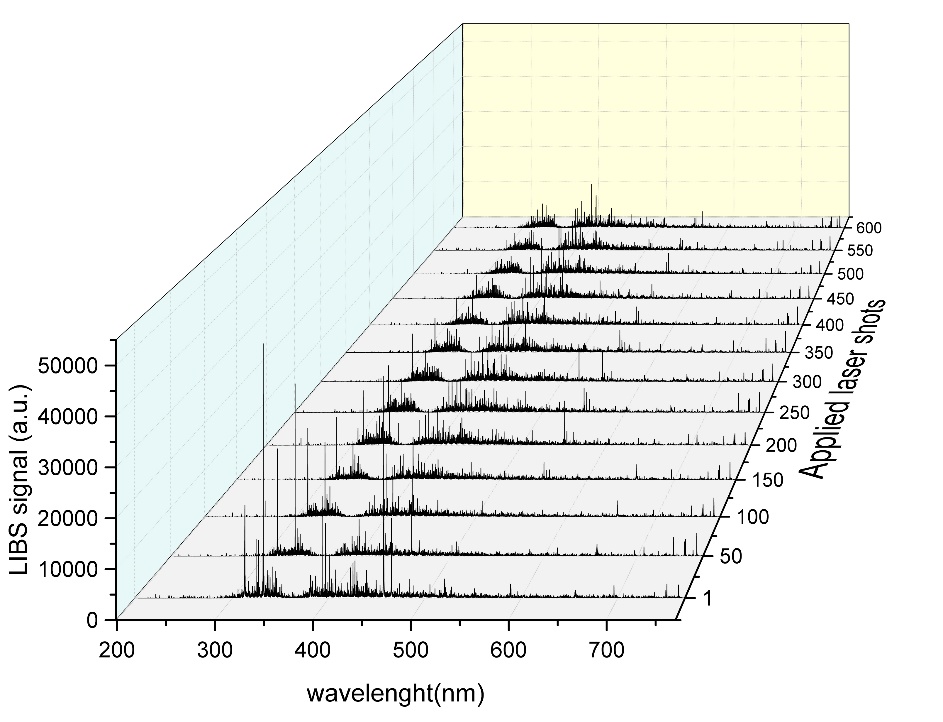 W lines
6a
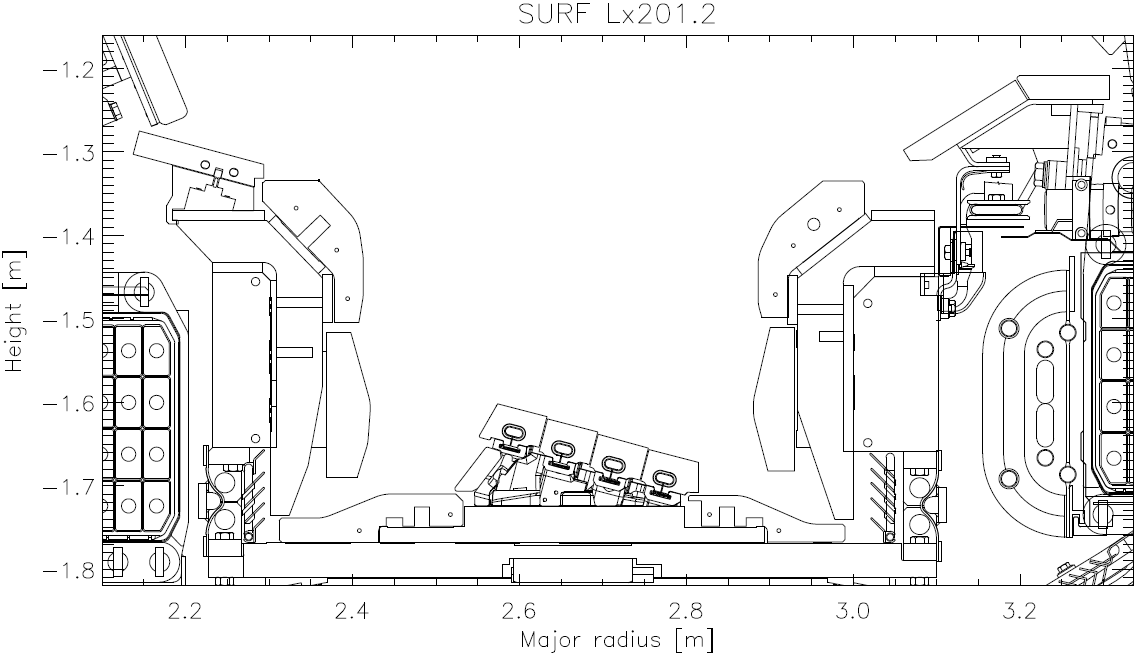 Be lines
0
Mo lines
1
Deliverable: PWIE-SP X.X2.T-T004-D009
Status: completed
Facilities: -
Linked WP or TSVV: WPTE
3
4
Your name| WPPWIE SP B monitoring meeting | 17 October 2024
1